James 1:14–15
14 But each person is tempted when he is lured and enticed by his own desire. 15 Then desire when it has conceived gives birth to sin, and sin when it is fully grown brings forth death.
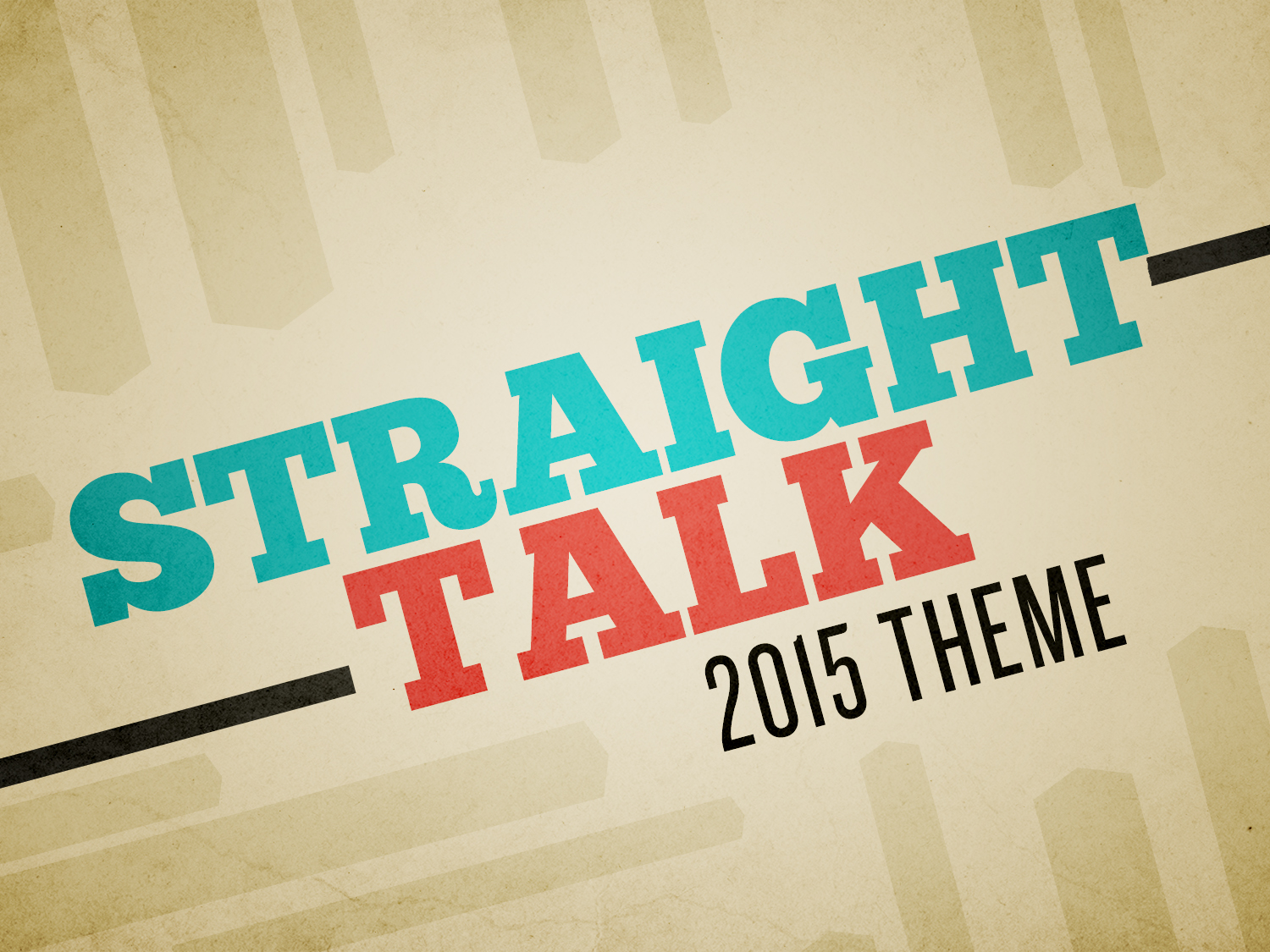 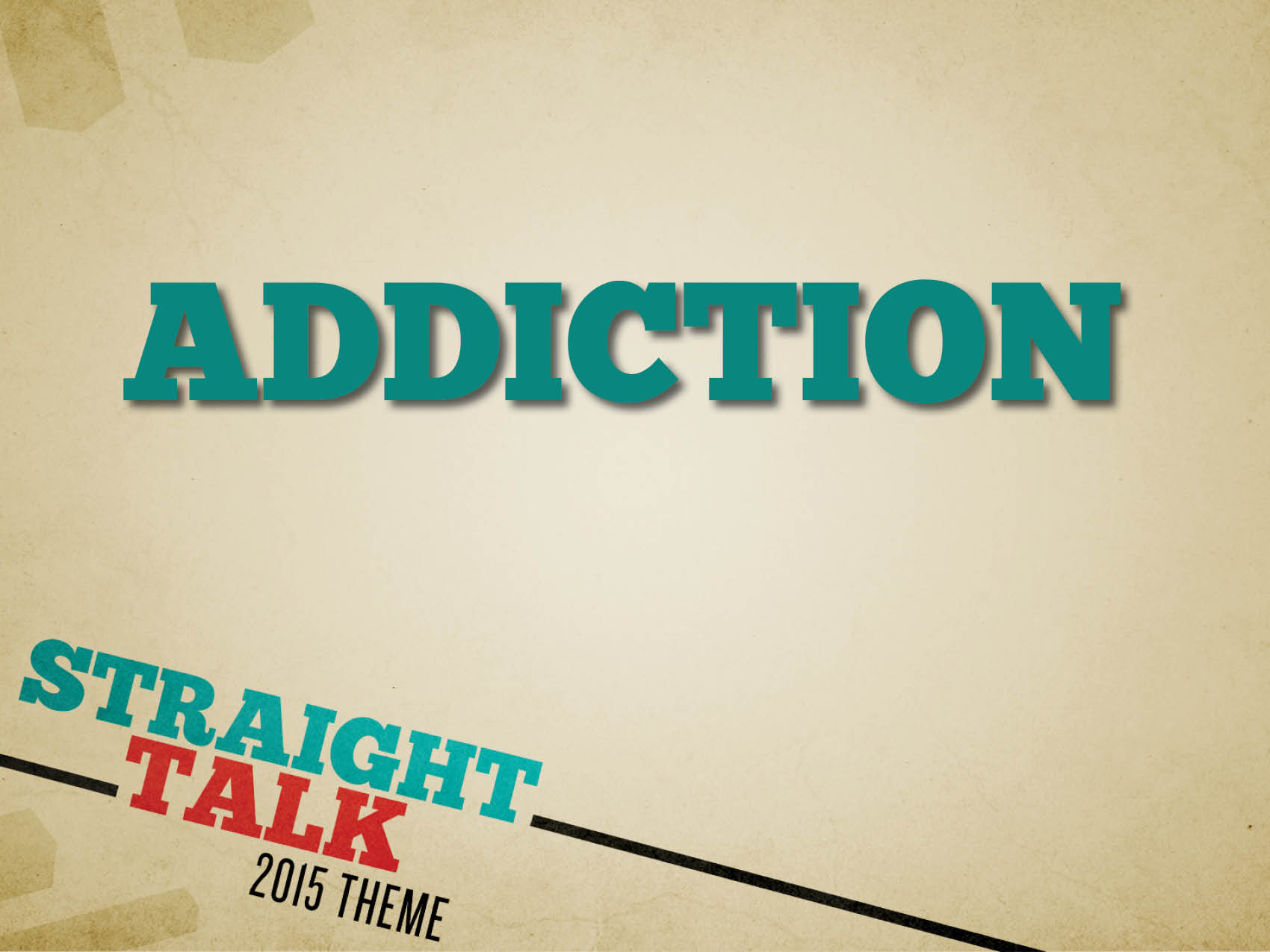 Smoking
Statistics
18% of adults smoke (42.1 million)
Smoking is the leading cause of preventable disease and deaths in the U.S.
480,000 people die each year from smoking related diseases.
1 Corinthians 6:18–20
Pornography
Statistics
More than 1 in 5 mobile searches are for pornography.
70% of teens hide their online behavior.
35% of boys have viewed too many pornographic videos to count.
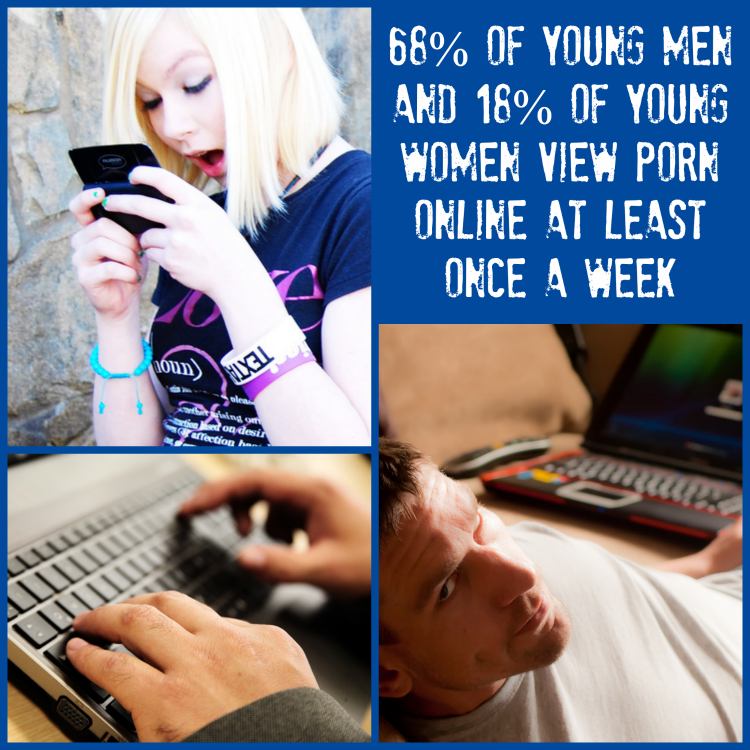 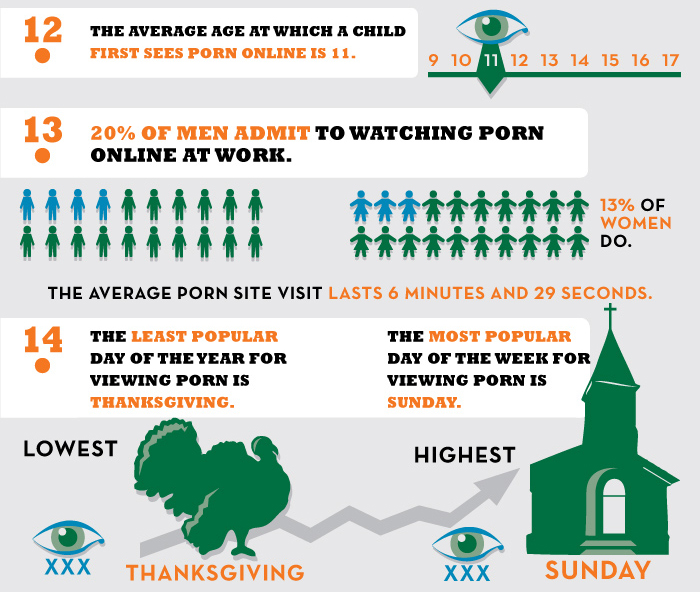 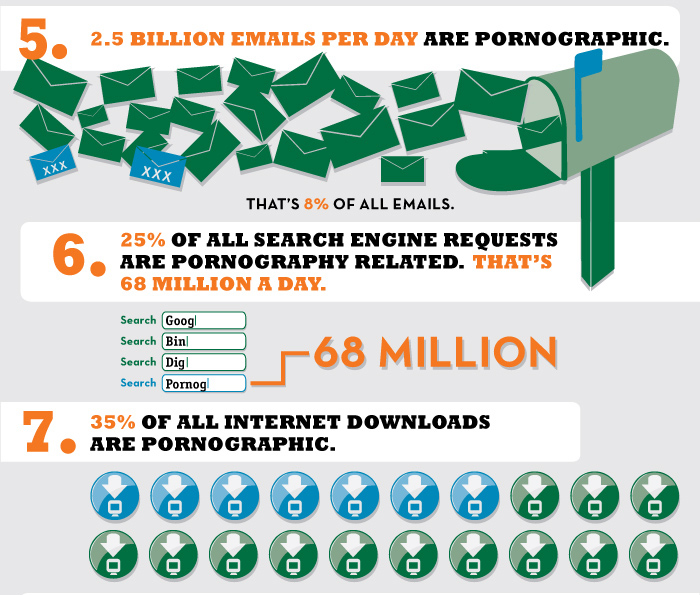 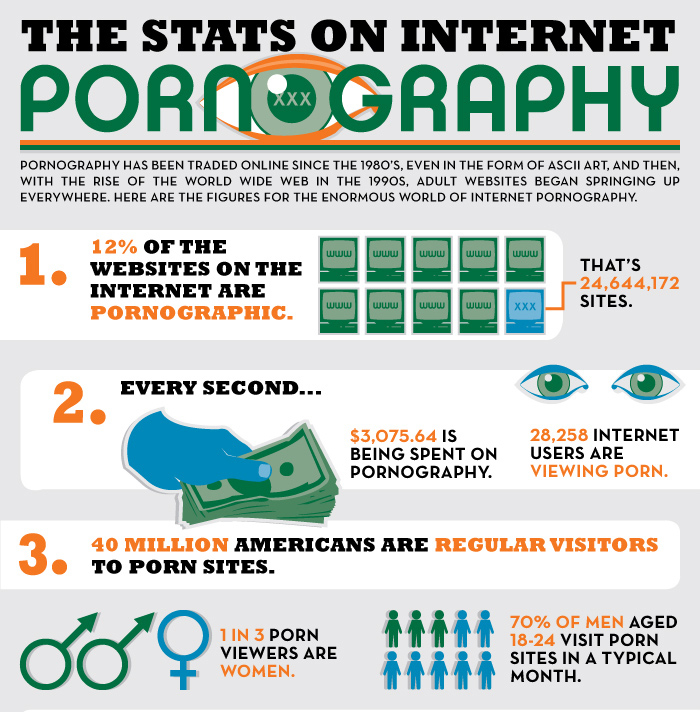 Pornography
Matthew 5:27–28
James 1:14–15
1 John 2:15–17
Gambling
Statistics
80% of Americans gamble annually.
750,000 young people age 14 to 21 are addicted to gambling. 
Gambling is a $40 billion industry. 
Cross-addiction:
78% alcohol
38% drugs
60% smoking
Gambling
1 Timothy 6:6–10
Matthew 7:12
Addiction is always a bad thing.
1 Corinthians 6:12–20
1 Corinthians 9:24–27
Overcoming Addiction
Jesus is the answer. 
Romans 7:15–25
Sacrifice your old life.
Romans 12:1–2
Seek fellowship.
James 5:16; Galatians 6:1–2
Trust God.
Mark 10:27; Ephesians 3:20–21